HD03 Hemodialysis Monitor Training
Recirculation Measurement
Overview
Prerequisite:
Review HD03 Hemodialysis Monitor: Delivered Flow, Recirculation, and Access Flow PowerPoint Training Introduction 

Training Outline: 
Detailed Recirculation Procedure Steps
Clinical interpretation for Catheters and AV Fistula or Grafts
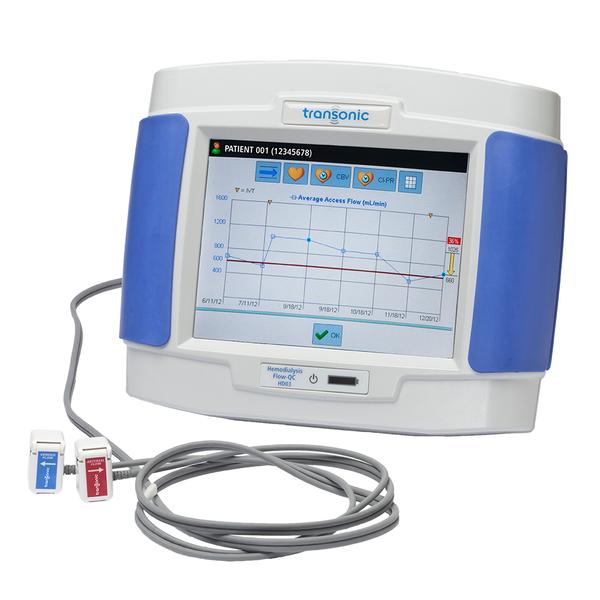 Set up for Recirculation Measurement
Utilize the steps detailed in the HD03 Hemodialysis Monitor: Delivered Flow, Recirculation, and Access Flow PowerPoint Training Introduction to select the proper bloodlines (tubing), sensor placement, basic troubleshooting, and disinfection procedures.
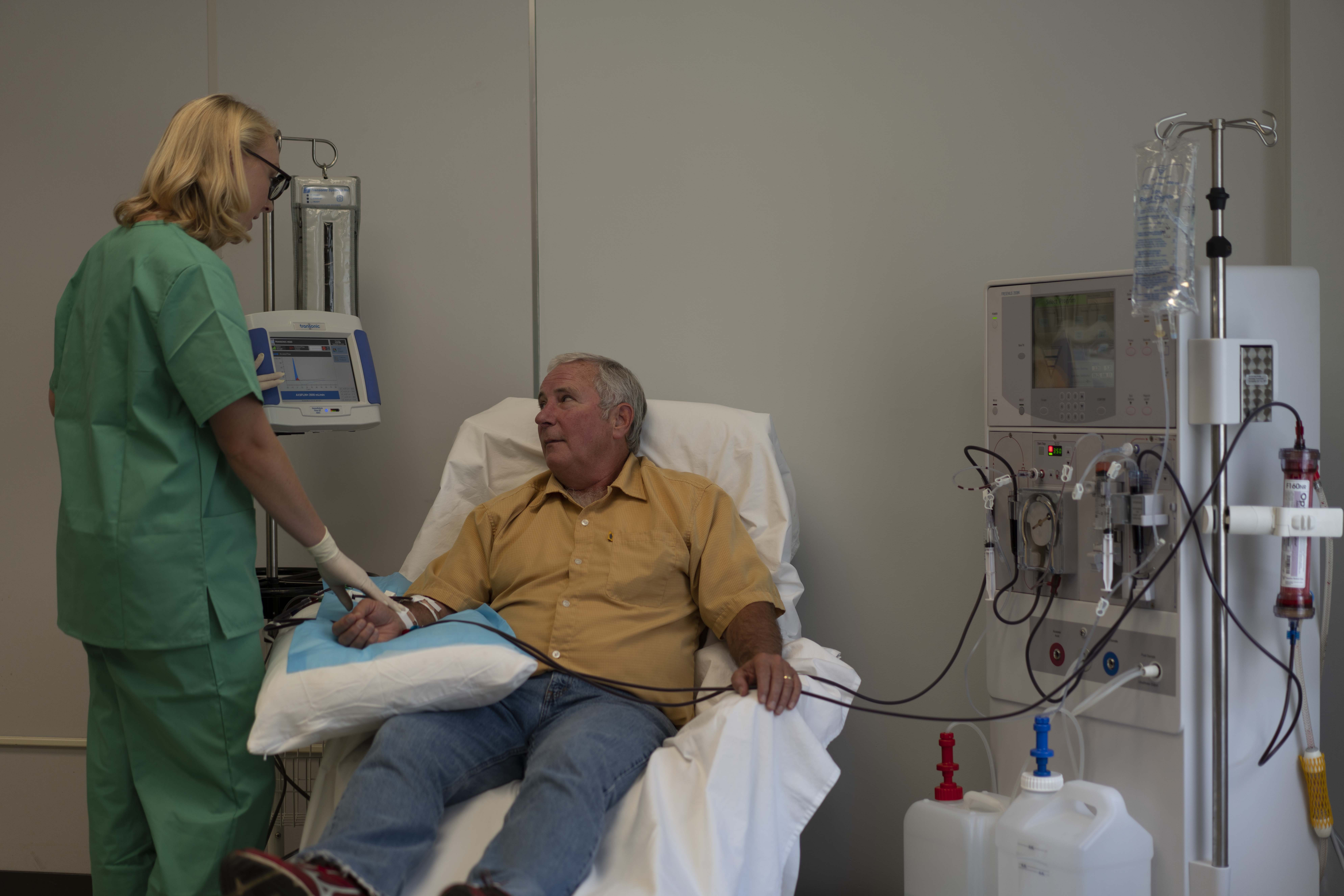 Delivered Flow, Recirculation and Access Flow Sensor Attachment Chairside Steps
Hemodiafiltration or I.V  infusions via the extracorporeal circuit can interfere with saline dilution resulting in a Notification/Error Message. 

If Hemodiafiltration Mode is active- disable HDF prior to attaching the sensors!

I.V. infusions should be paused prior to Recirculation or Access Flow  measurements.
Place Sensors on Bloodlines (Tubing)
Recirculation Steps:
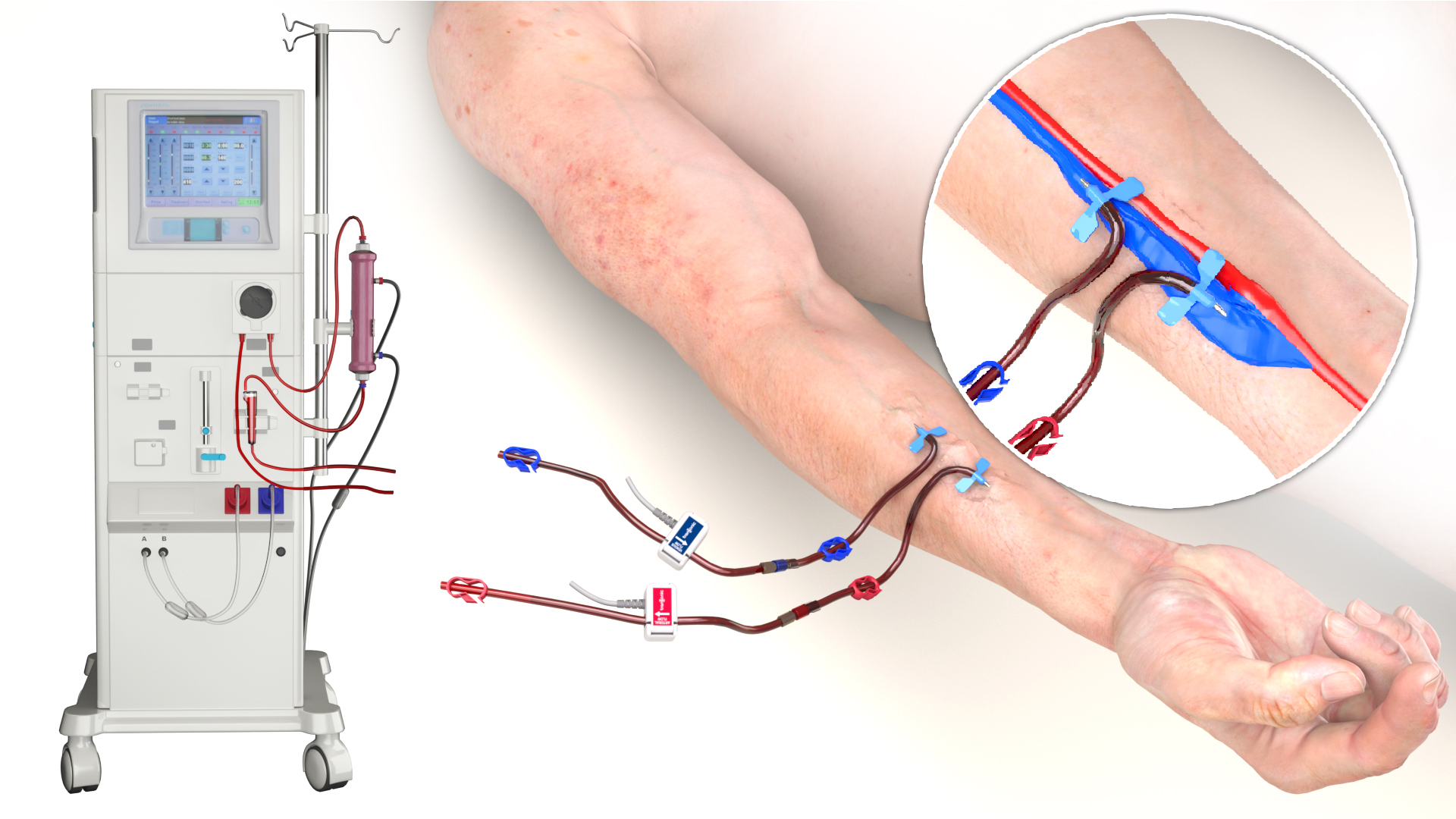 Properly place Arterial & Venous Sensors on the bloodlines (tubing)
Choose Recirculation Protocol
Recirculation Steps:
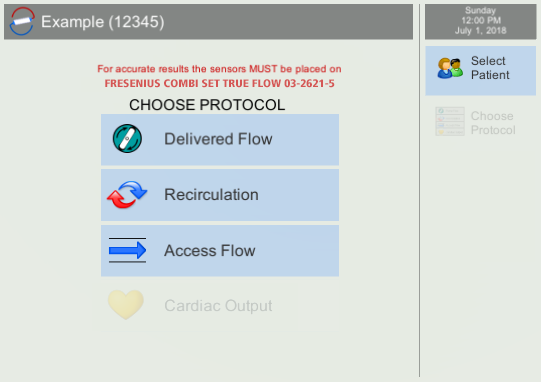 Select the Recirculation Icon
Saline Dilution: Release or Bolus
Recirculation Steps:
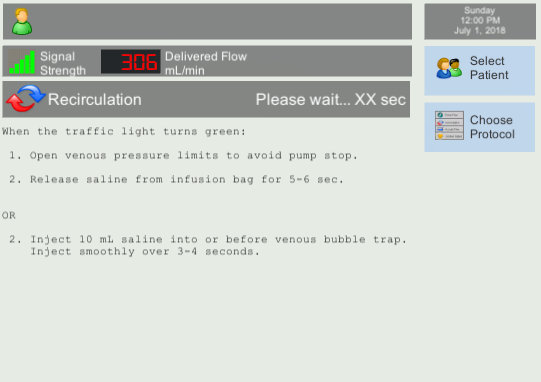 Saline release from the saline bag

        OR


Saline bolus into the venous drip chamber via port (pigtail)
NOTE:  The Traffic Light remains red for one minute as the HD03 obtains the baseline flow. Do not follow the on-screen instructions until the Traffic Light turns green.
Saline Dilution: Release Method
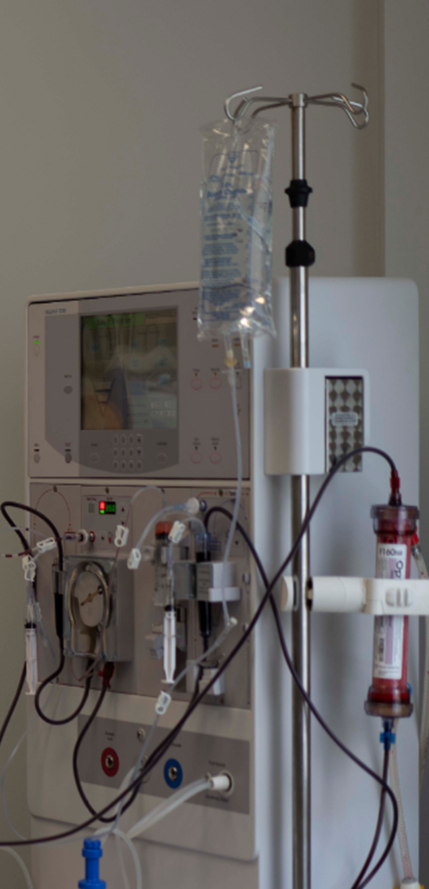 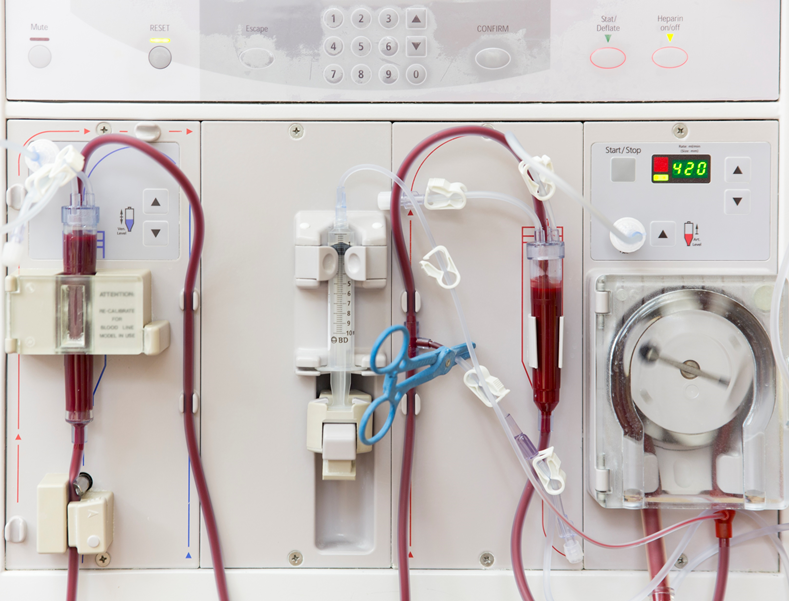 Most saline lines have at least one inline clamp. 

Some saline lines have two with one by the bag and one closer to the saline infusion site on the Arterial Line (pre pump).
Saline Dilution: Release Method
Saline Release Steps
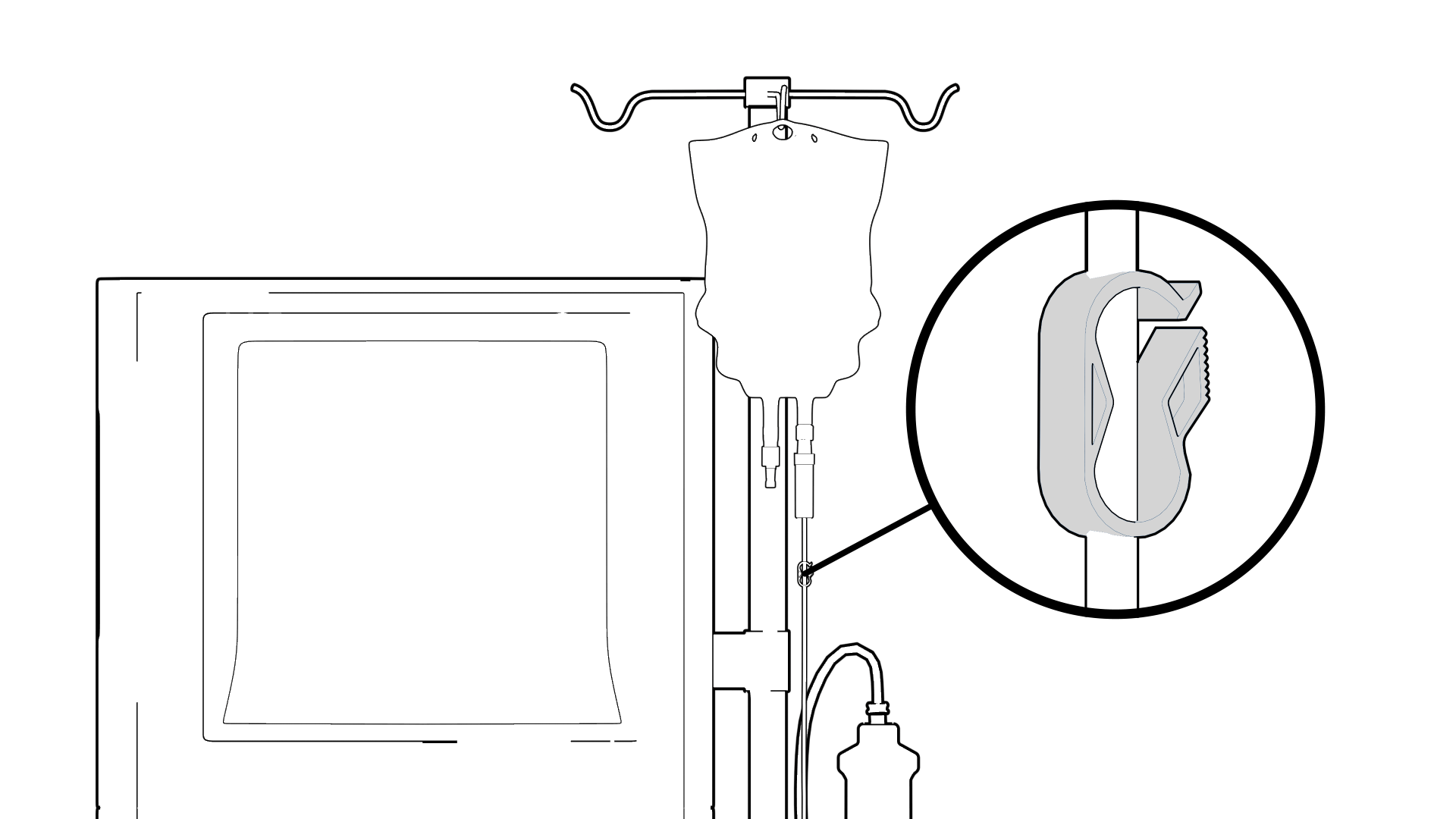 WHEN THE TRAFFIC LIGHT TURNS GREEN 
Open venous pressure limits to avoid pump stoppage
Open saline clamps to release saline from infusion bag for 5-6 sec 
Do not clamp off the Arterial bloodline, just open the saline clamps to allow the saline to slowly infuse approximately 10 mL’s of saline from the bag
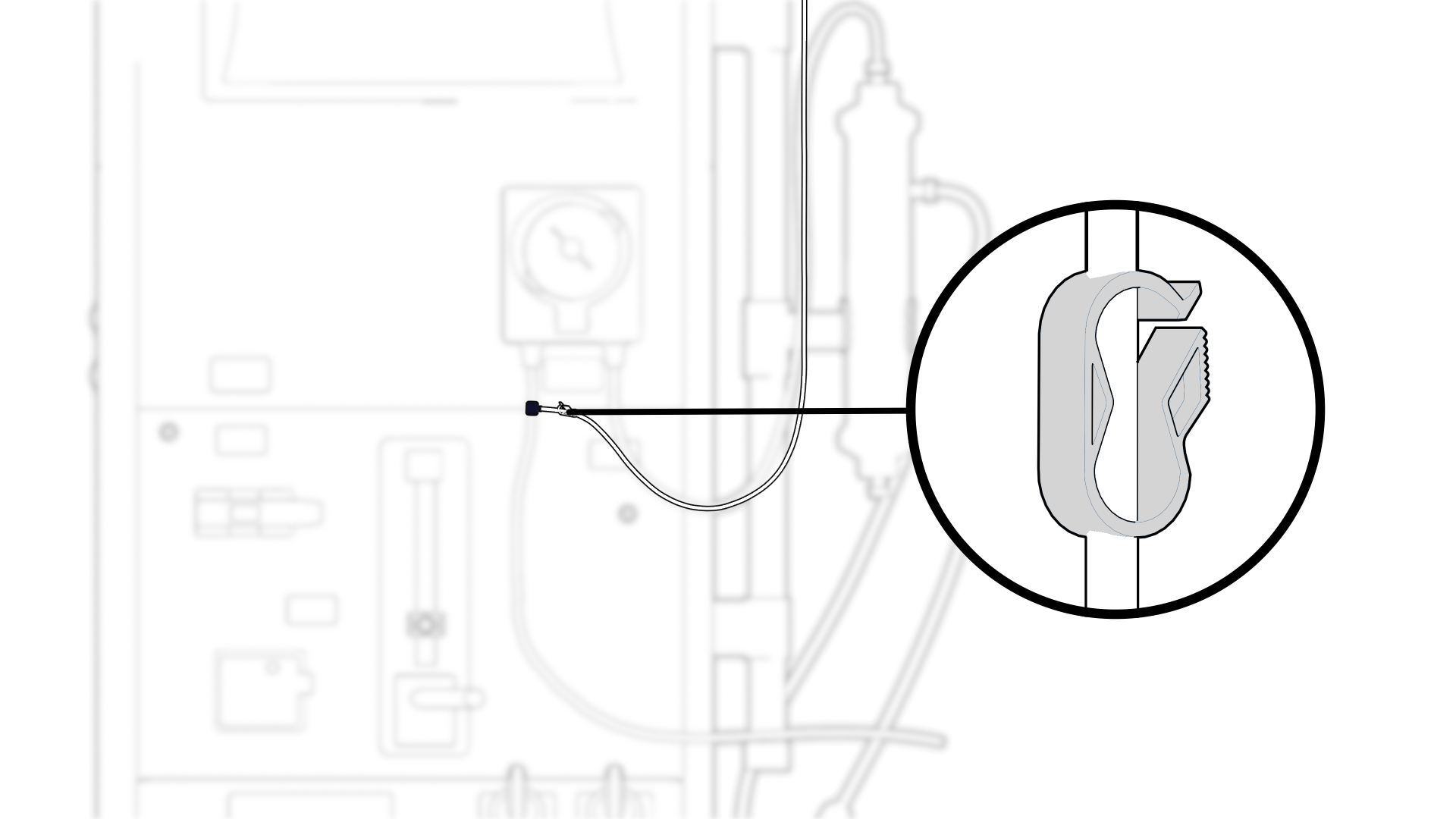 Saline Dilution: Release Method  (Click to Show Animation)
Saline Dilution: Bolus Method
Saline Bolus Steps
Hemodiafiltration machines utilize purified dialysate instead of a saline bag.   
Inject 10 mL saline into or before venous bubble trap via the injection site (pigtail).
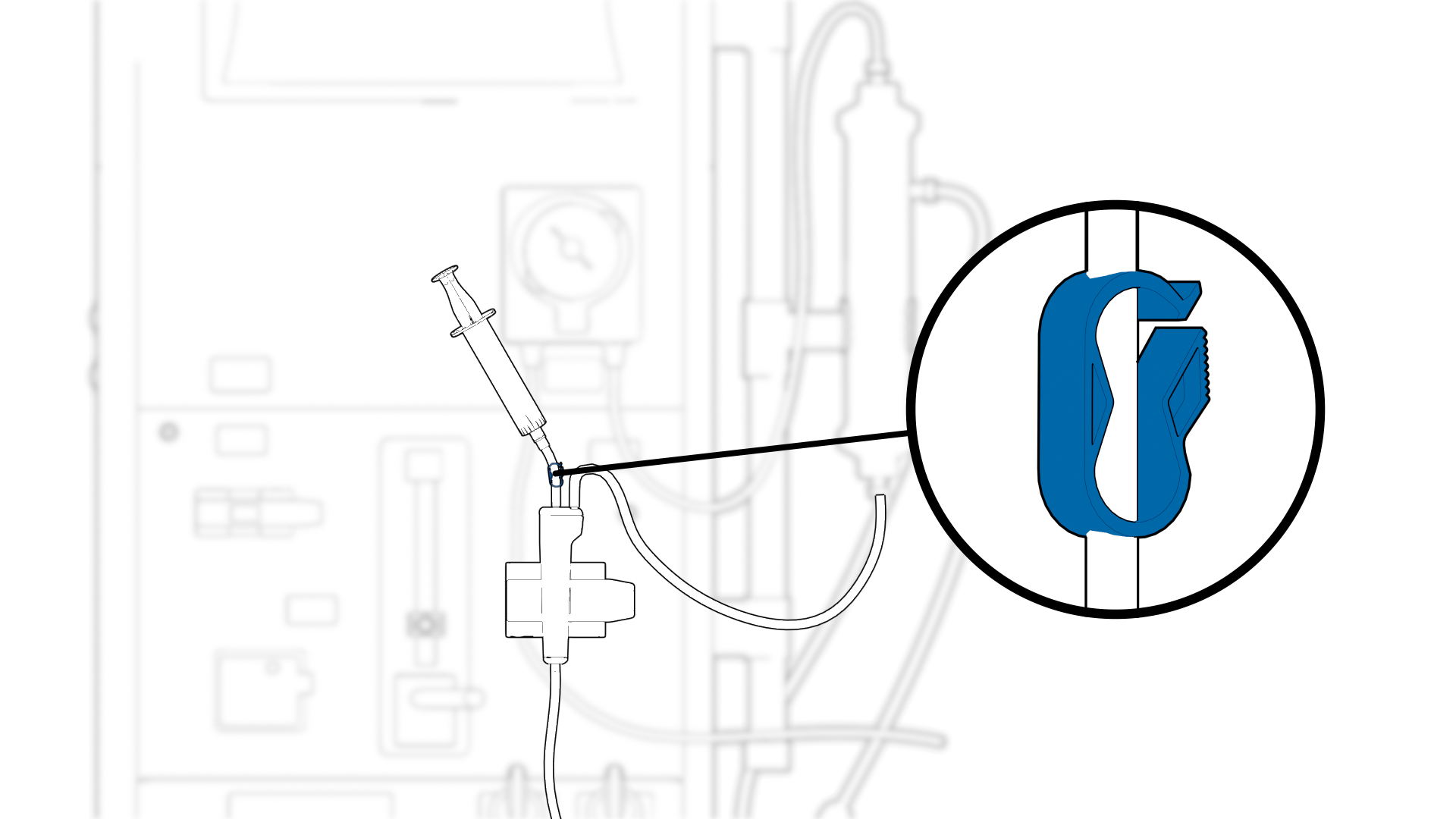 Saline Dilution: Bolus Method  (Click to Show Animation)
Saline Dilution: Bolus Method
Saline Bolus Steps
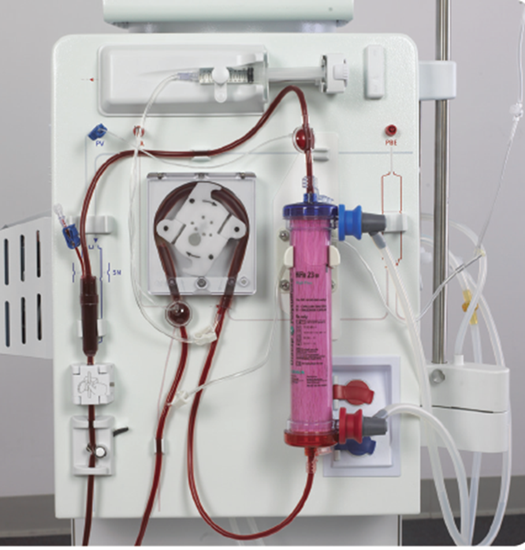 Attach a 10cc syringe filled with 10mL of saline to the injection site (pigtail) 
Open the injection site (pigtail) clamp
Inject the 10mL of saline smoothly over 3-4 seconds into or before venous bubble trap via the injection site (pigtail)
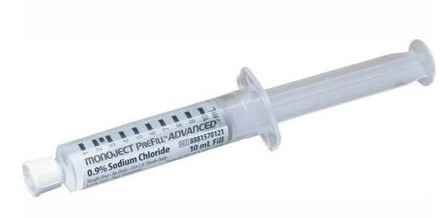 Open/Spread Venous Pressure Limits During Release/Bolus
If alarm occurs or blood pump is stopped for any reason, the measurement must be repeated.  

Open/Spread the pressure alarm limits as the saline is being infused and until the saline has cleared the venous bloodline- typically this occurs once the screen progresses to the Analyzing screen
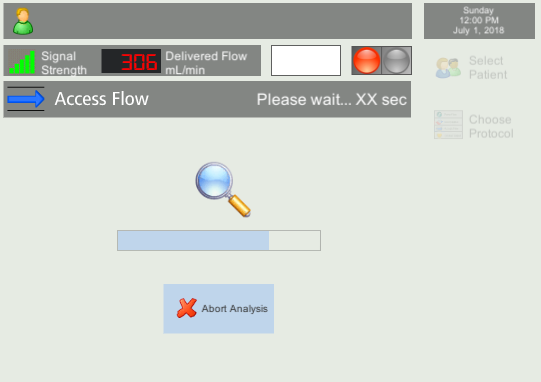 Technical Note: Expanding Pressure Limits to Avoid Pump Alarms during HD03 Recirculation and Vascular Access Measurements available with the HD03 Tools
Recirculation Measurement Results
Results Steps
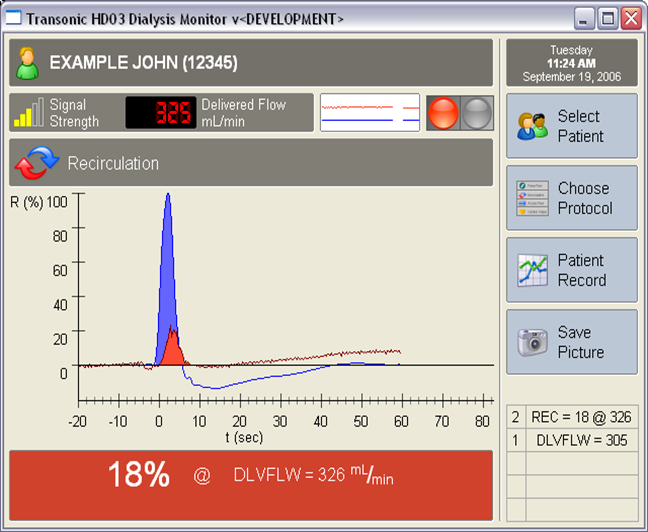 DTM Users:  Results will be saved on the DTM and can be viewed under the Patient Record icon. 
PMM Users:  MUST Manually record results into the patient’s treatment/medical record.  The result will clear once Next Patient icon is activated.
Recirculation Measurement can be repeated as needed once the stoplight turns green again and displays READY.
Documentation for DTM Users Only: Patient Records
Patient Information
	
Patient Record 	
	


Displayed at the top of the Patient Record screen is the Patient name, ID number, and patient trend graphs. The icons identify the various parameters. Clicking on each icon reveals a graph with corresponding variables.
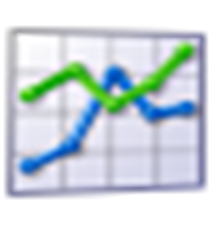 Patient record Icon
Documentation for DTM Users Only: Table Review
Patient Measurements Table
Tabulated measurements for a patient include includes Date, Time, Mode, Mean Arterial Pressure (MAP) and Result. Under the mode column, DLVFLW = Delivered Flow, AXSFLW = Access Flow, REC = Recirculation, CO = Cardiac Output and IVT = Intervention
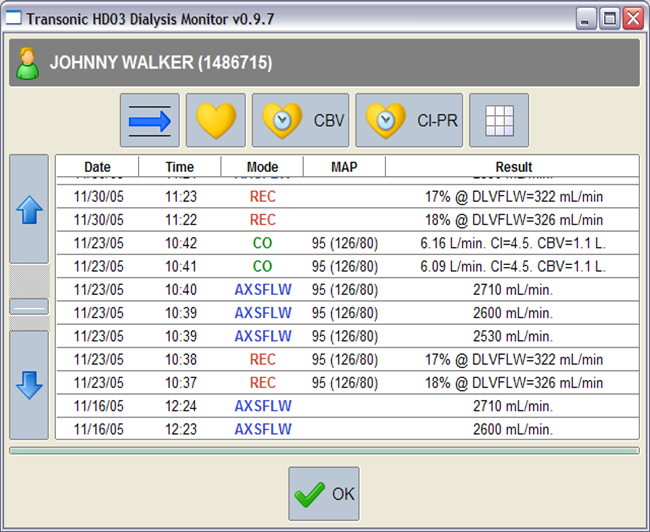 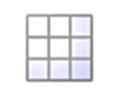 Patient Measurements Table Icon
Transonic Recirculation Measurement
Recirculation generally occurs when access flow (AF) is less then the Transonic Delivered Flow (QB) in AVF or AVG.

Transonic® ultrasound dilution technology separates actual peripheral vascular access recirculation from cardiopulmonary recirculation (CPR).

Because of this, the measurement of zero percent access recirculation is the recirculation standard.

Modalities which cannot separate cardiopulmonary recirculation from access recirculation will indicate false positive recirculation.
Recirculation Measurement Method
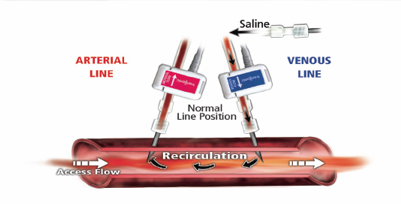 Image depicts needles inside AVF/AVG with recirculation present
Saline is introduced into the Venous Bloodline with the dialysis lines in the normal position
Venous Sensor detects the saline dilution
If Recirculation is present, the diluted venous blood is pulled backwards into the arterial bloodline 
Arterial Sensor detects the saline dilution inside the arterial Bloodline
The dilutions curves calculate the percent of recirculation
Recirculation Measurement in Hemodialysis Catheters
No Recirculation
Recirculation
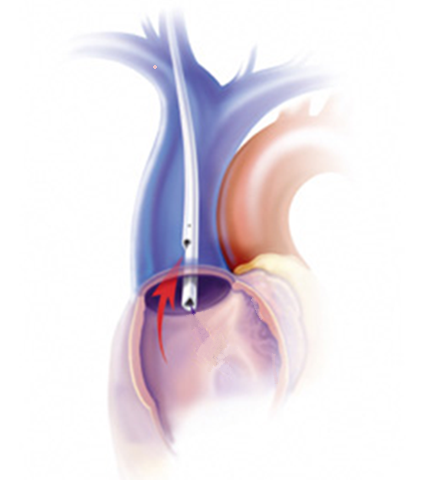 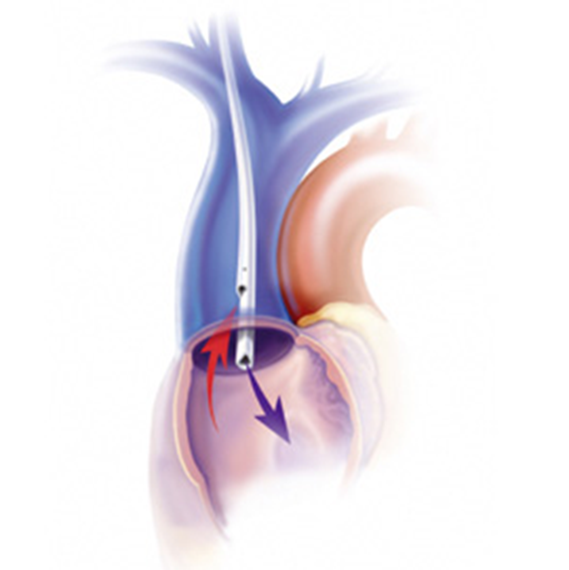 Venous blood is pulled back into the arterial catheter’s lumen
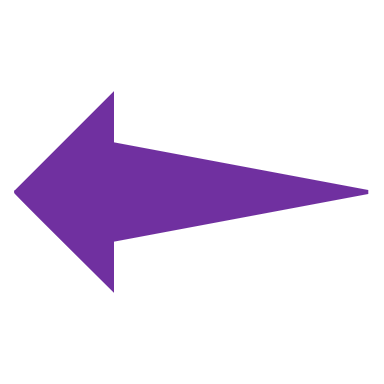 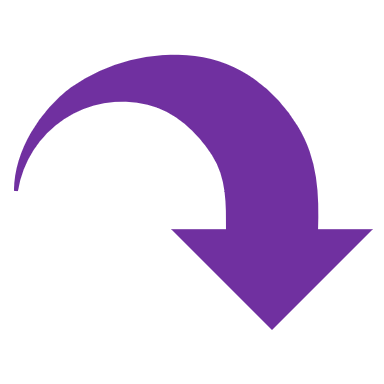 Recirculation Results Interpretation By Access Type
Catheters
If the Recirculation is greater than 10%, the patient is not achieving the targeted dialysis dose. 
Utilize the Transonic “Optimization of Hemodialysis Catheter Adequacy Algorithm” to guide an on-the-spot correction.
AV Graft or AV Fistula
Check for inadvertent reversal of bloodlines.  This is when the Arterial needle location is actually the venous needle location.  This can occur with a reverse flow loop AV graft.  An AV fistula can also have bi-directional flow depending on the vessel anatomic configuration. 
True recirculation occurs when the Access Flow is close to the set blood pump speed.  Proceed to an Access Flow measurement to complete the assessment for stenosis.
Check for stenosis between the needles. Proceed to an Access Flow measurement to complete the assessment for stenosis.
Interpretation Tools for Recirculation in AVF/AVG
Available in the Transonic Resources
Optimization of Hemodialysis CatheterAdequacy Algorithm
Dialysis Machine Without Compensated Blood Flow Rate
Optimization of Hemodialysis Catheter Adequacy Algorithm without Compensated Blood Flow Rate
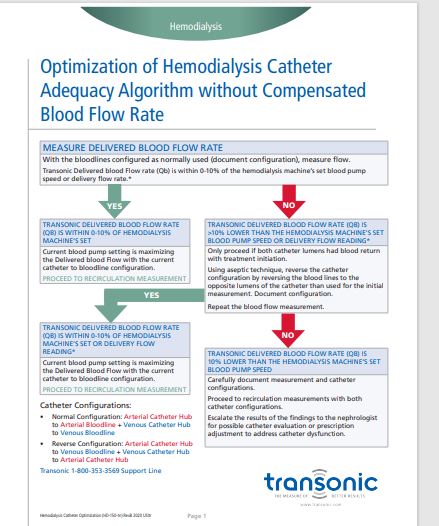 Dialysis Machine With Compensated Blood Flow Rate
Optimization of Hemodialysis Catheter Adequacy Algorithm with Compensated Blood Flow Rate
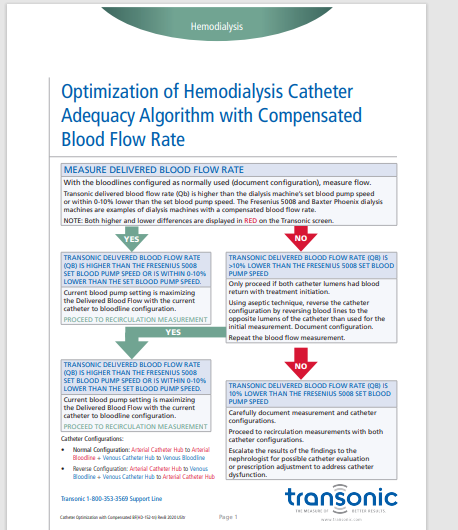 Transonic Tools at www.Transonic.com
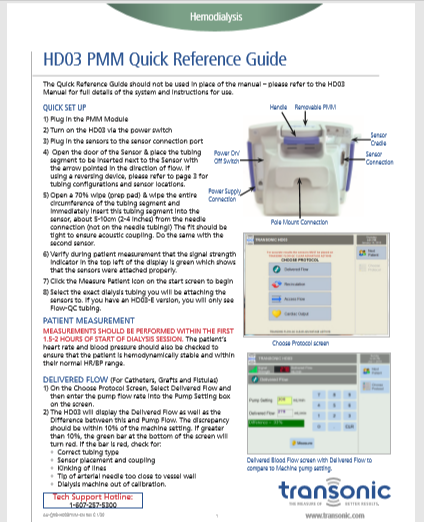 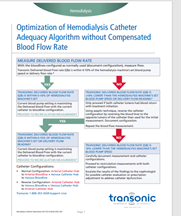 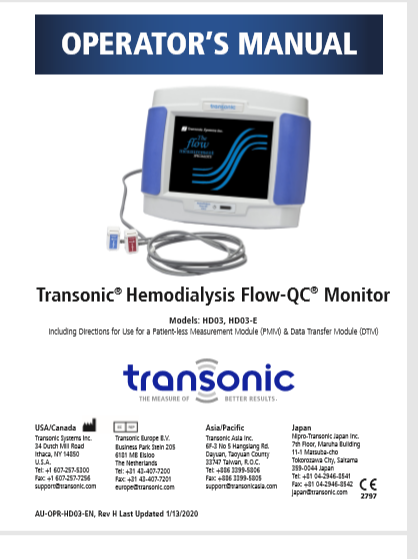 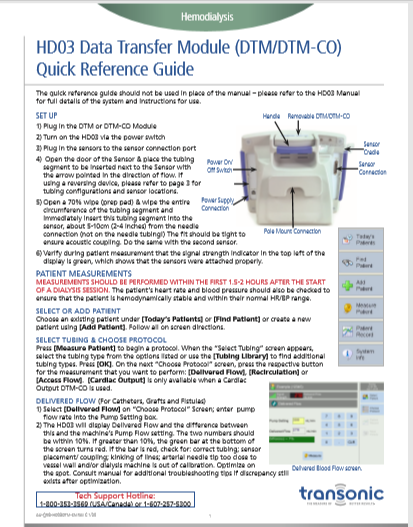 Transonic HD03 Tools www.Transonic.com
Customer Updates & Training Web Portal
Software Updates
Training Materials
Training Videos
Training Checklists
Operator’s Manuals
Customer Login to Access the Partner Portal
You can click on any of the three buttons to access the Partner Portal
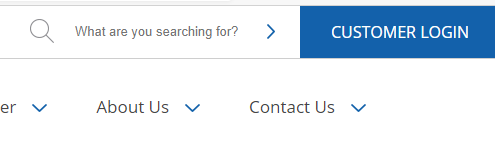 Top right of the home page
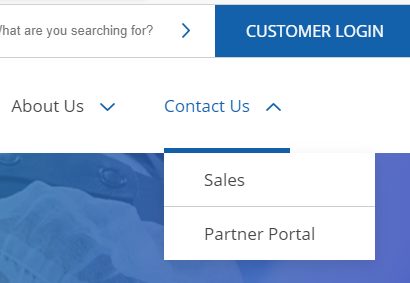 Click on Contact Us then select Partner Portal
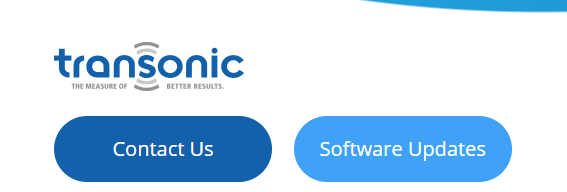 Click on Software Updates on the bottom of the home page
Complete the Form to Create Your Account
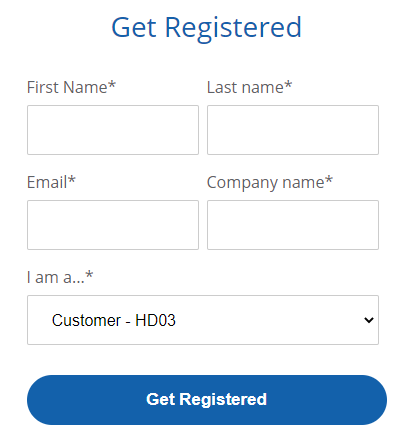 Use a facility email address if your facility has a general email address. 

Notifications about your HD03 will be sent to the email used to register.
Select HD03 from the dropdown box
Email Confirmation
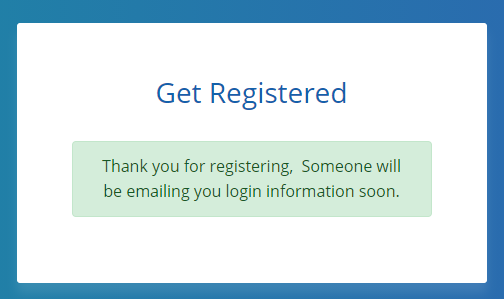 Partner Portal Home Page
Click on HD03 Customer
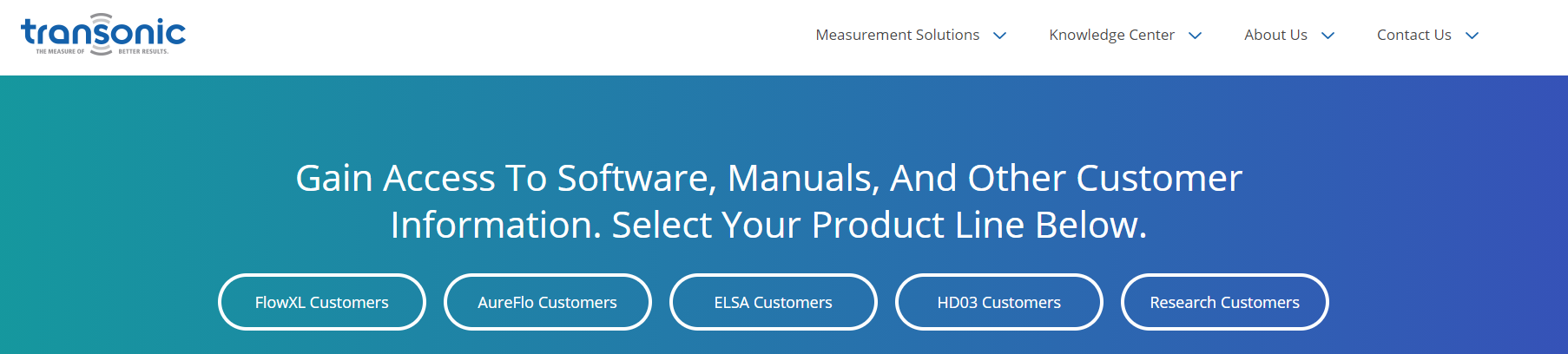 Partner Portal Home Page
You can save the password on your computer, so it will auto populate and go to the Partner Portal.
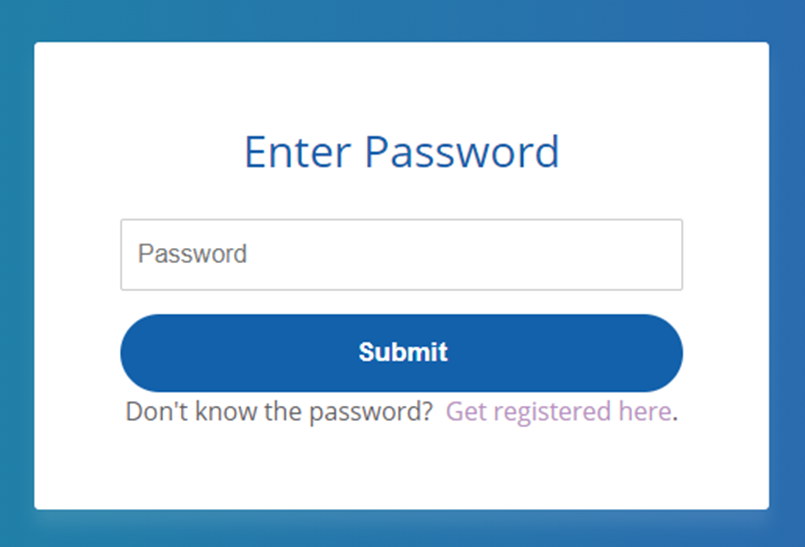 Partner Portal
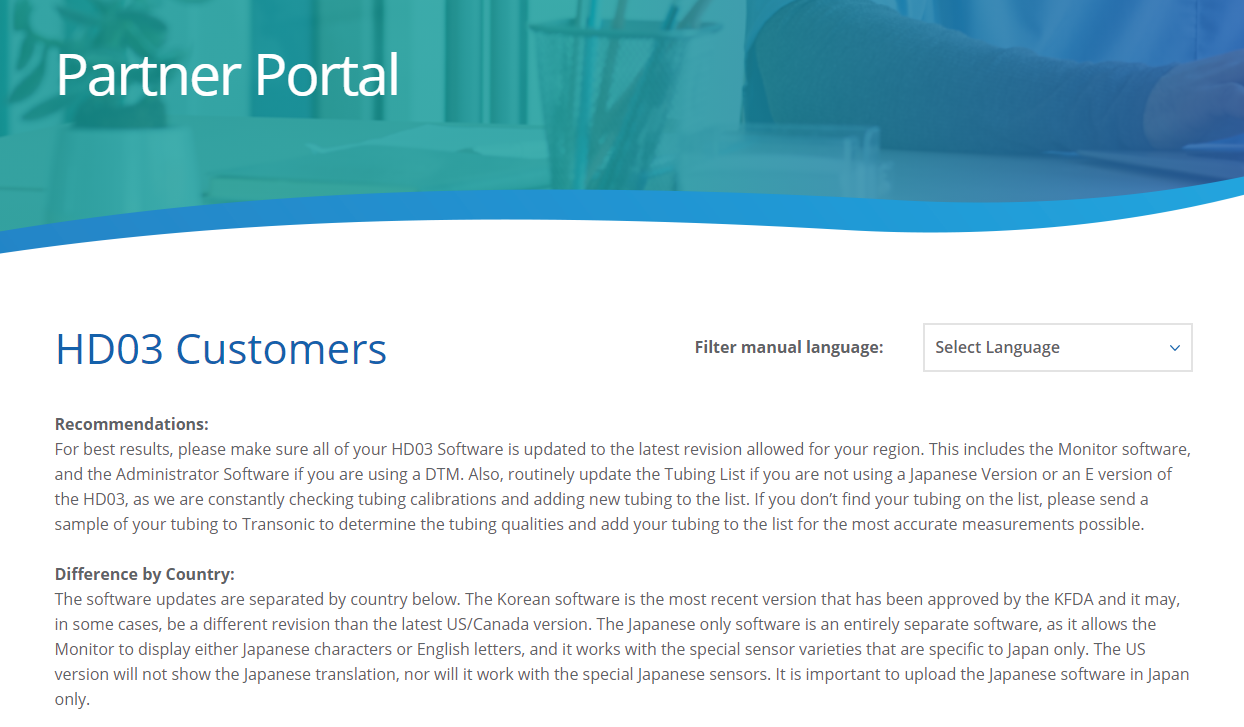 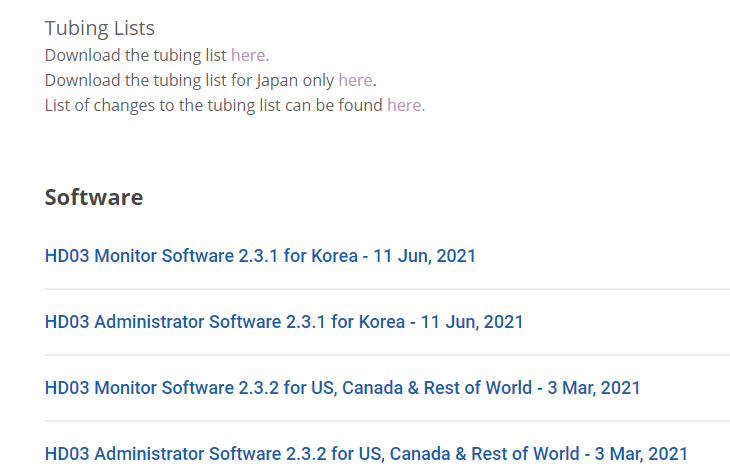 Scroll down on the page to find the Tubing List, Software Updates & Manuals
Additional Questions?
Please refer to the HD03 Operator’s Manual, Quick Reference Guides, or contact:
Transonic Tech Support 800-353-3569 (US/Canada)
www.Transonic.com